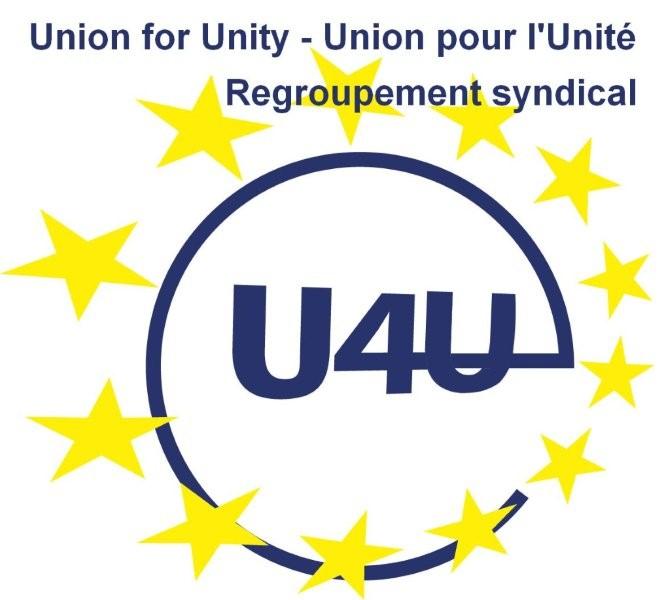 Firstname LASTNAME
Photo
Short resume : DG, job, status, language spoken, previous activity in trade unions etc
Why I forward my candidacy
What are my priorities
What will be my pet subjects
My commitments (availability…)